Wednesday  17th June 2020
Your Date Here
[Speaker Notes: © Copyright Showeet.com – Free PowerPoint Templates. Photo credits: Pixabay (CC0 Public DomainFree for commercial use No attribution required)]
We are going to read some more of ‘George’s Marvellous Medicine’ later in the session.

First, we are going to look a little deeper at 

Causal conjunctions.
Your Date Here
2
[Speaker Notes: © Copyright Showeet.com – Free PowerPoint Templates. Photo credits: Pixabay (CC0 Public DomainFree for commercial use No attribution required)]
Before we start, let’s read a new example of an explanation text.
3
What do you think this machine might be for?
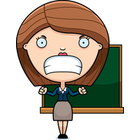 Your Footer Here
4
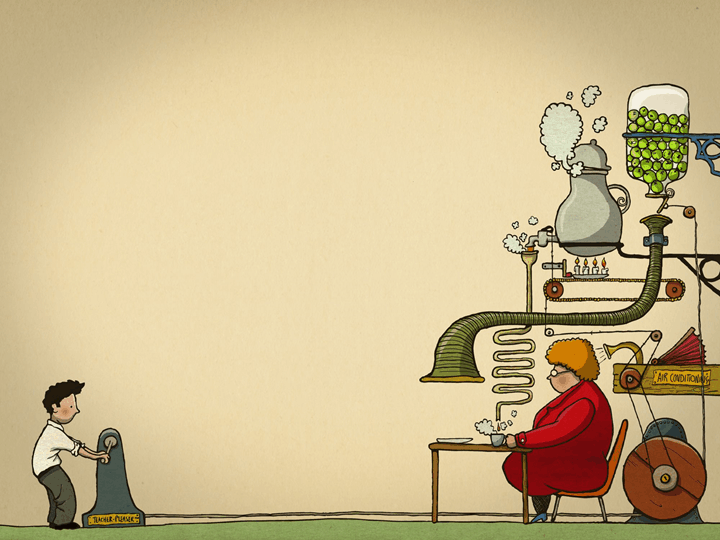 Your Date Here
Your Footer Here
5
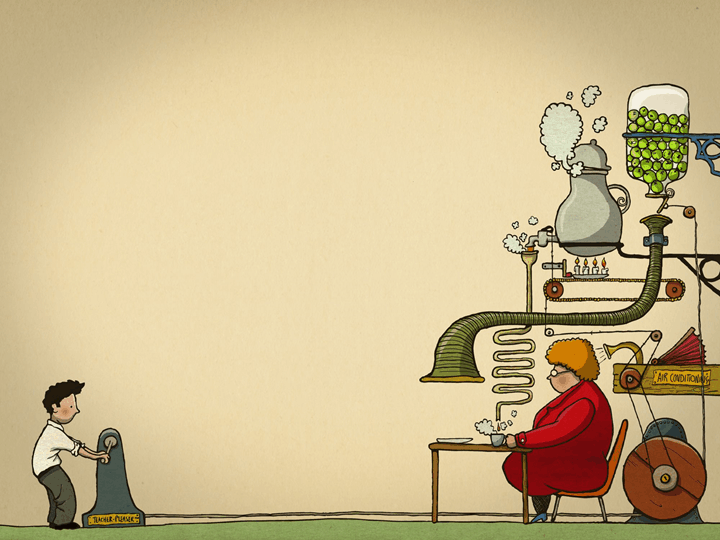 You can also turn on one of the best features of the 'Teacher-Pleaser'. Press the red button on the top of the machine so that, the pencil sharpener is switched on.
The pencil sharpener is extremely fast consequently, in 30 seconds you can sharpen every pencil!
Your Date Here
Your Footer Here
6
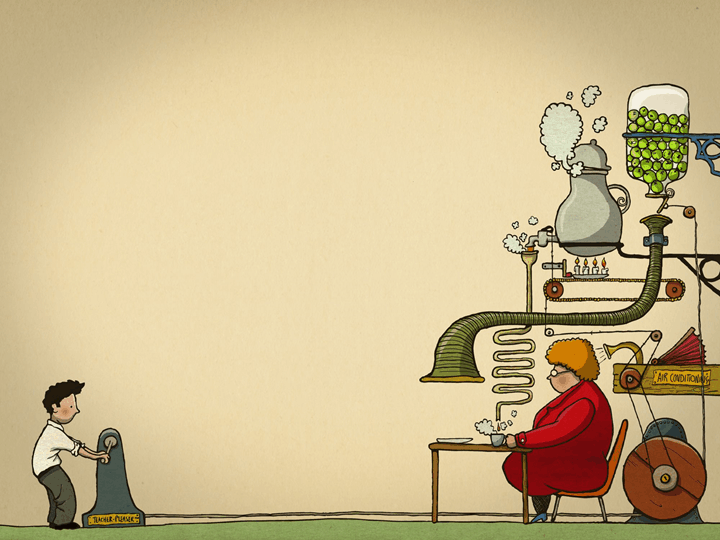 The 'Teacher-Pleaser' also writes notes saying, “You are the best teacher in the world” because these make a teacher smile.

Finally, there is an in-built calendar which alerts you to your teacher's birthday so that you can remember to buy a present. 

Use the machine with care. Make sure the water tank is always filled otherwise the tea function will boil over causing the machine to explode. 

Use one of these amazing machines because it will keep your teacher happy therefore your school life will be a breeze! What an amazing invention it is!
Your Date Here
Your Footer Here
7
Explanation texts contain 3 types of conjunctions.Two we already know all about.
Subordinating and co-ordinating conjunctions. That join sentences to make the longer.

and    because    but    or    so    and     when
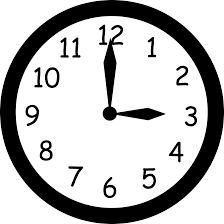 Time conjunctions – First, Next, After that, Soon, Finally.
8
Causal conjunctions
Our new type of conjunction is slightly trickier.

This conjunction joins to short phrases. 

One phrase needs to have caused the other.

I like to think of it as a chain reaction!
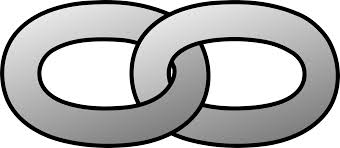 Your Date Here
Your Footer Here
9
Let's think about it like this....
Our causal conjunction would go here.
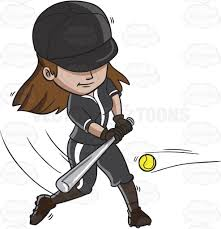 The player hits the ball
it whizzes through the air.
so that
_____________
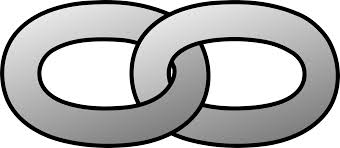 Your Footer Here
10
Examples of causal conjunctions
as a result
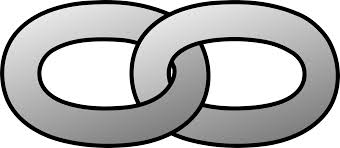 this causes
Let's read some of the teacher pleaser and spot some causal conjunctions.
To start the machine running, you have to wind up the handle this causes a large wheel to begin to turn. As the wheel spins, a hot cup of tea is made. Your teacher receives a lovely cup of tea therefore, she will feel in a good mood instantly.

Finally, there is an in-built calendar which alerts you to your teacher's birthday so that you can remember to buy a present.
Help me to add causal conjunctions to these sentences for the teacher pleaser machine.
I chose these, but you could use any that make sense.
Press the green button______________ a pen will pop out and mark all the books in the classroom.

The books are all marked _________your tired teacher can have a nap.
consequently
as a result
Therefore              so that          consequently         as a result        this causes
Help me to finish these sentences to make our own sentences for ‘The Teacher Pleaser’ that use causal conjunctions.
I chose these, but you could use any that make sense.
Pull the purple lever…


Turn the blue dial….
Pull the purple lever to start the compliment giver. The machine will say nice things to your teachers this causes them to be instantly happier.
Turn the blue dial, as a result the machine will begin to vacuum the whole classroom leaving it clean and tidy.
Therefore              so that          consequently         as a result        this causes
What do explanations need?
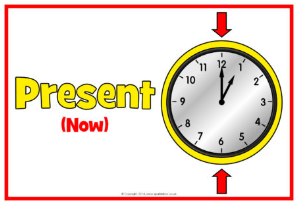 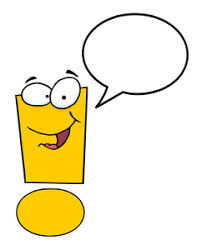 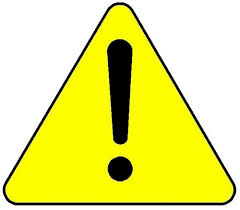 Your Date Here
Your Footer Here
15
Complete your two tasks using causal conjunctions to make sentences about ‘The Teacher Pleaser’
Your Date Here
Your Footer Here
16
Time for our reading sessionChapter 9
The Pig, The Bullocks, The Nanny Goat, The Sheep, The Pony and The Nanny Goat.
If you would prefer to listen, this chapter is avaible here.
https://www.youtube.com/watch?v=Xls7XtU8hq0
Your Date Here
17
[Speaker Notes: © Copyright Showeet.com – Free PowerPoint Templates. Photo credits: Pixabay (CC0 Public DomainFree for commercial use No attribution required)]
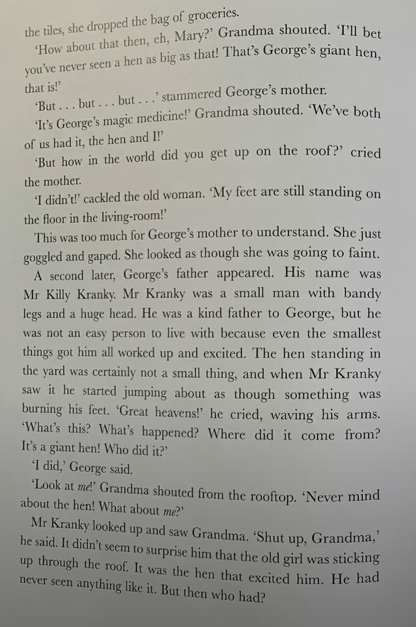 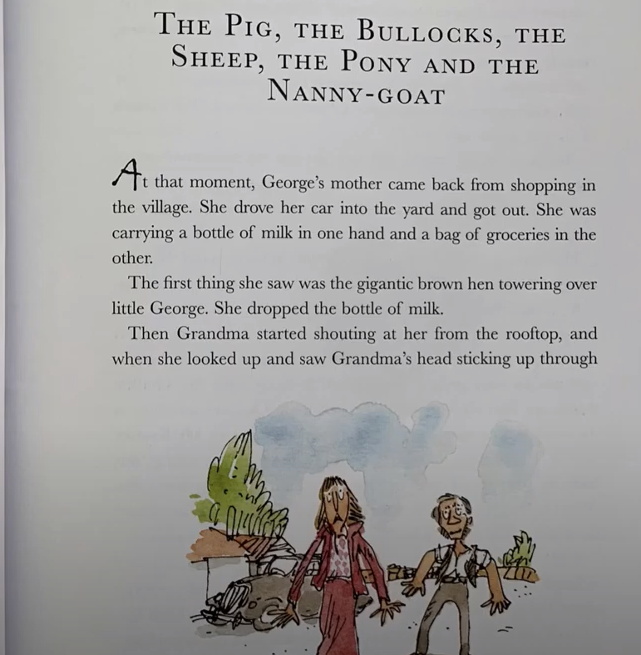 Your Date Here
Your Footer Here
18
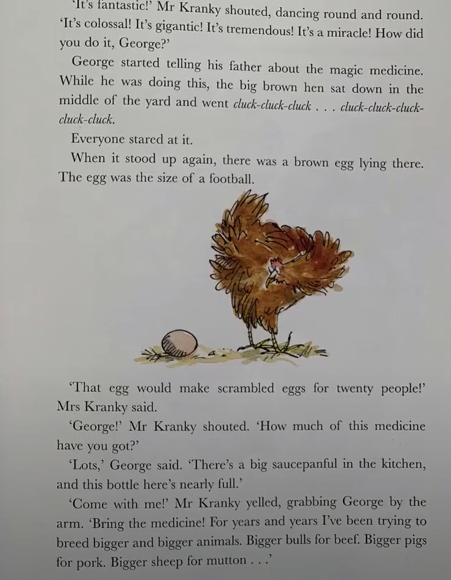 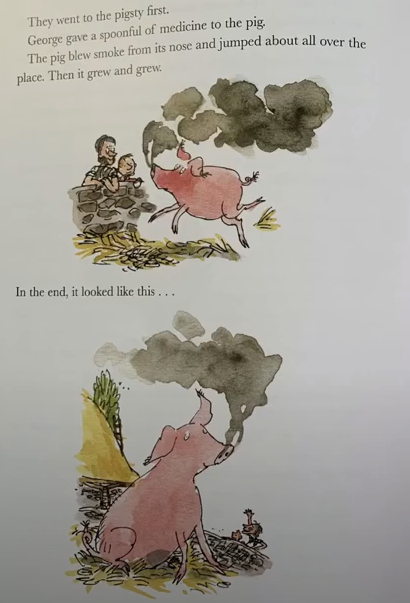 Your Date Here
Your Footer Here
19
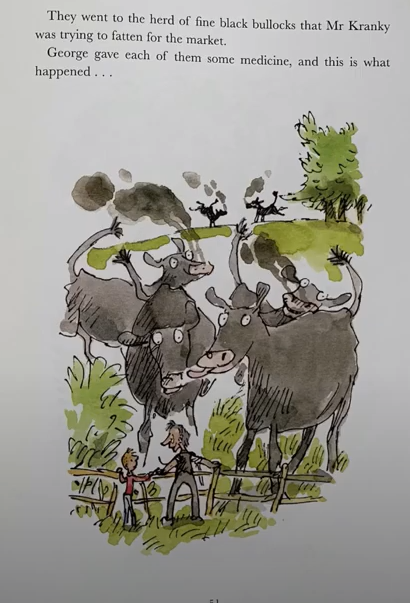 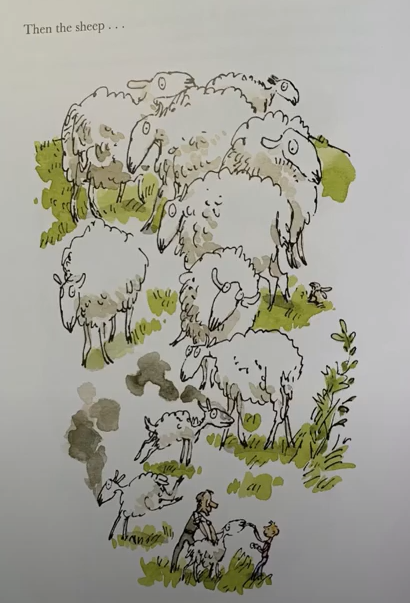 Your Date Here
Your Footer Here
20
Your Date Here
Your Footer Here
21
Your Date Here
Your Footer Here
22
See you tomorrow for more of George’s Marvellous Medicine!
[Speaker Notes: © Copyright Showeet.com – Free PowerPoint Templates. Photo credits: Pixabay (CC0 Public DomainFree for commercial use No attribution required)]